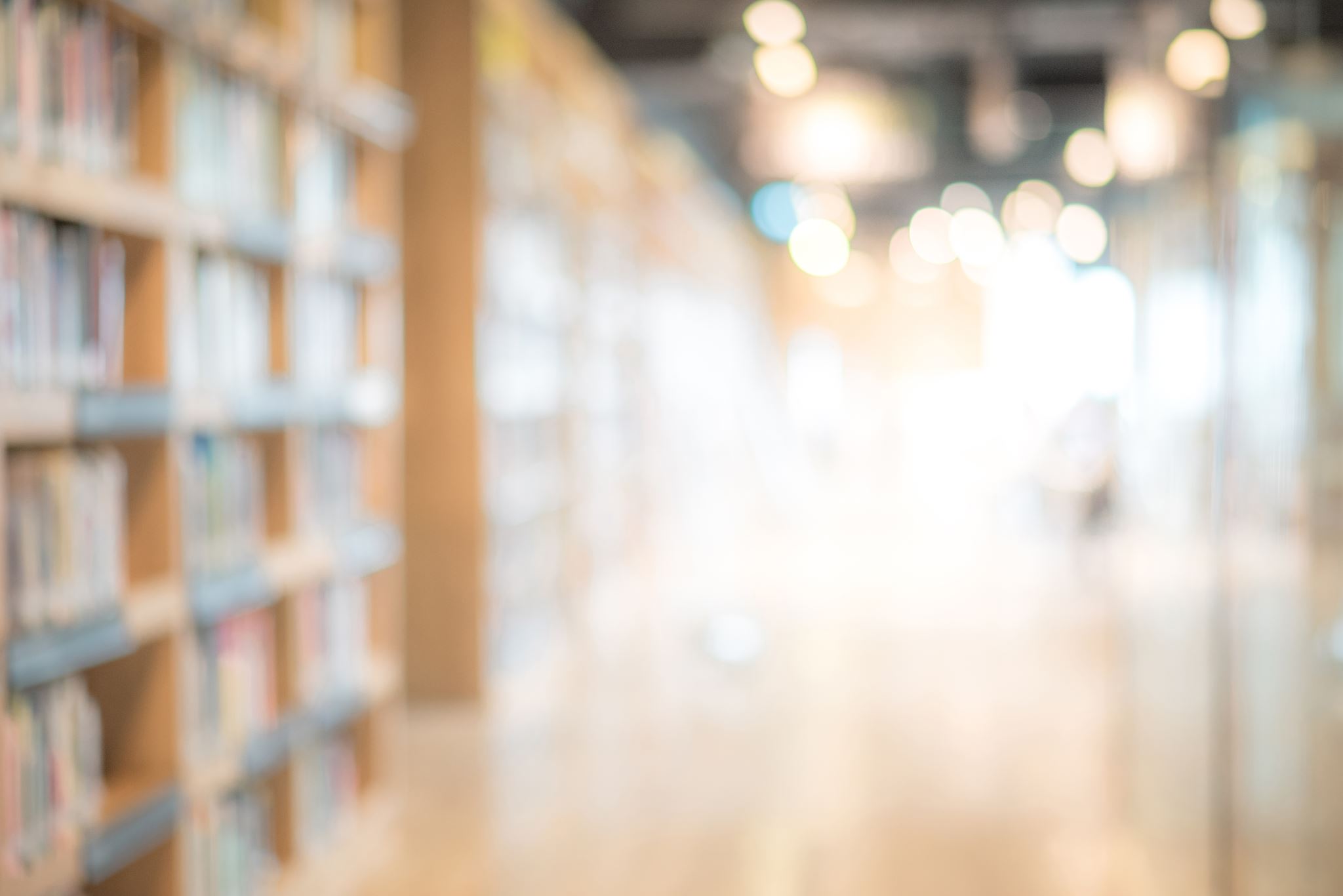 CCS Updates
Circulation Technical Group January 14, 2022
Zip Codes
Claiming an Item
If you spot an incorrect zip code, open a ticket with help@ccslib.org and CCS will clean it up!
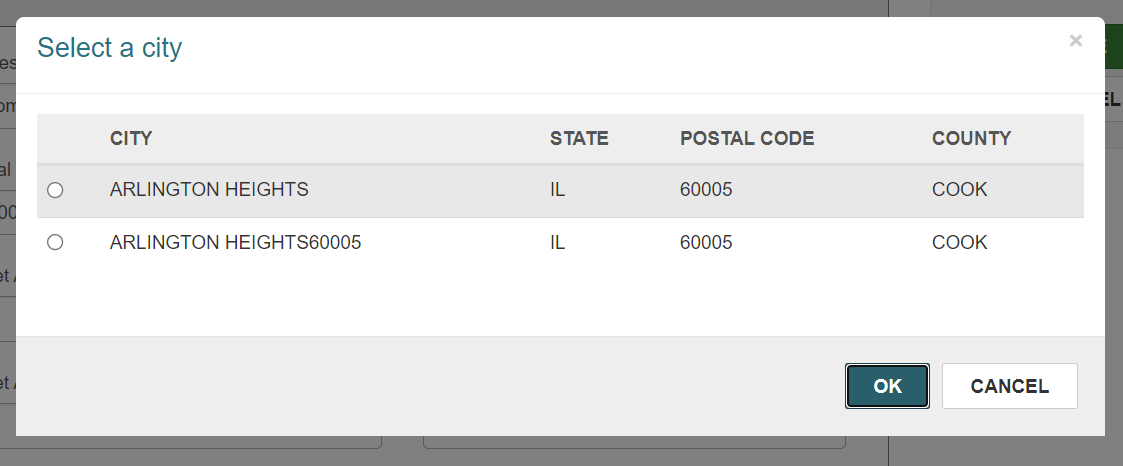 Monthly Patron Maintenance
Claiming an Item
Monthly patron purge updated in 2021 to include users who:
Have an account created 3+ years ago
Do not have a Last Activity Date

Example: users who registered with the library but never used their card
Reminder: Check Patron Blocks
Claiming an Item
When registering a user with an existing patron account, don't forget to check blocks.
If user was blocked due to NCOA but has verified new address with you, remove NCOA block.
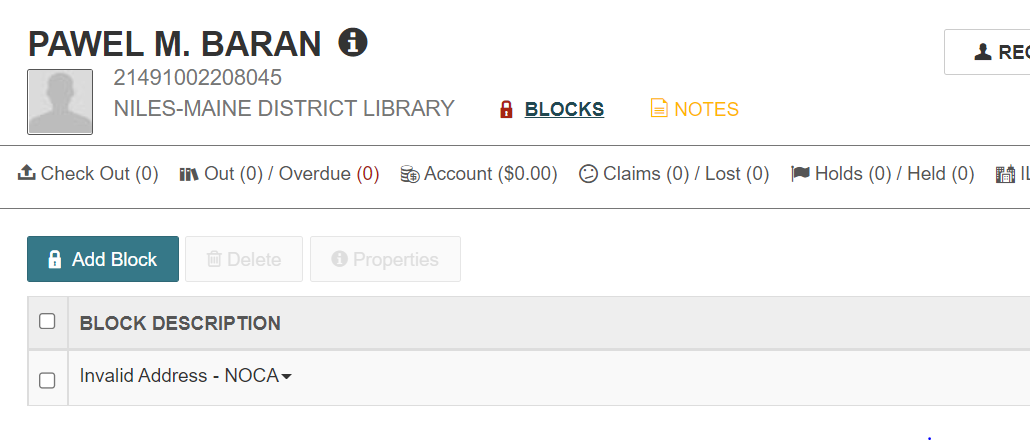 Annual Fee Purge
Claiming an Item
2022 annual fee purge targeted for March
Waive all fees for all libraries posted more than 7 years ago, per Governing Board policy
Waive overdue fines for fine free libraries that have not yet participated in bulk waive
Lost Item Recovery Option
Claiming an Item
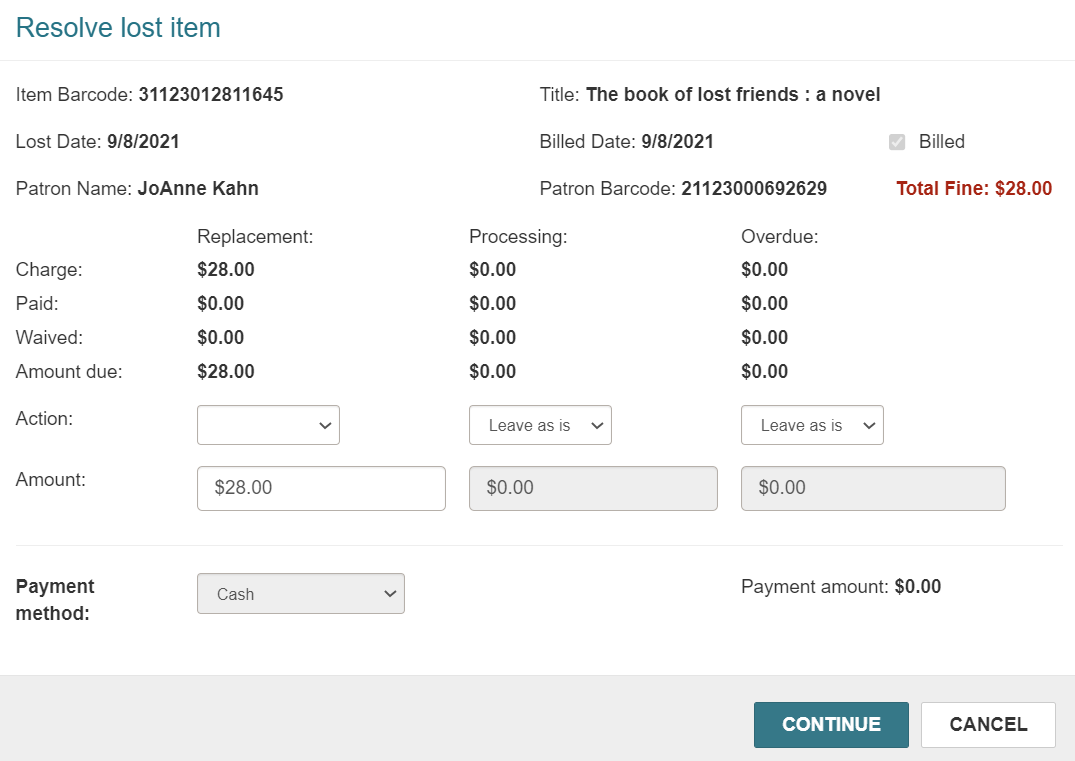 Option to automate actions when a lost item is returned

If interested in more information, email help@ccslib.org
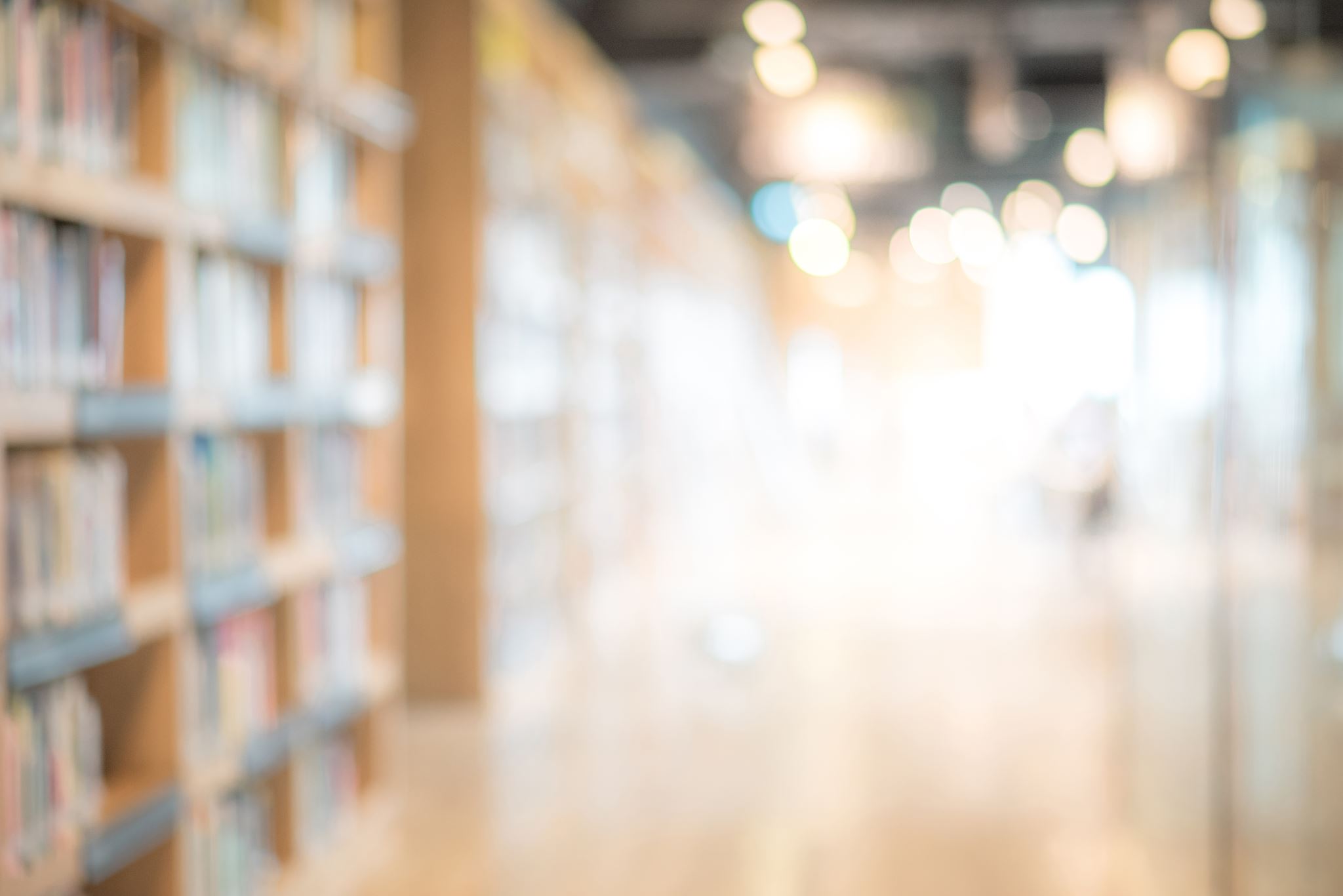 DEMO: Print List of Checked Out/ Checked In  Items
Circulation Technical Group January 14, 2022
Print List of Checked Out Items
Claiming an Item
1. Open patron's record
2. Navigate to their Out/Overdue tab
3. Click the checkbox at the top of the list of items to select all
4. Click Print List
Print List of Checked In Items
Claiming an Item
1. Check items in
2. Select checkbox of items to include on list OR select checkbox at top of list to select all
3. Open the Actions menu
4. Click Print List
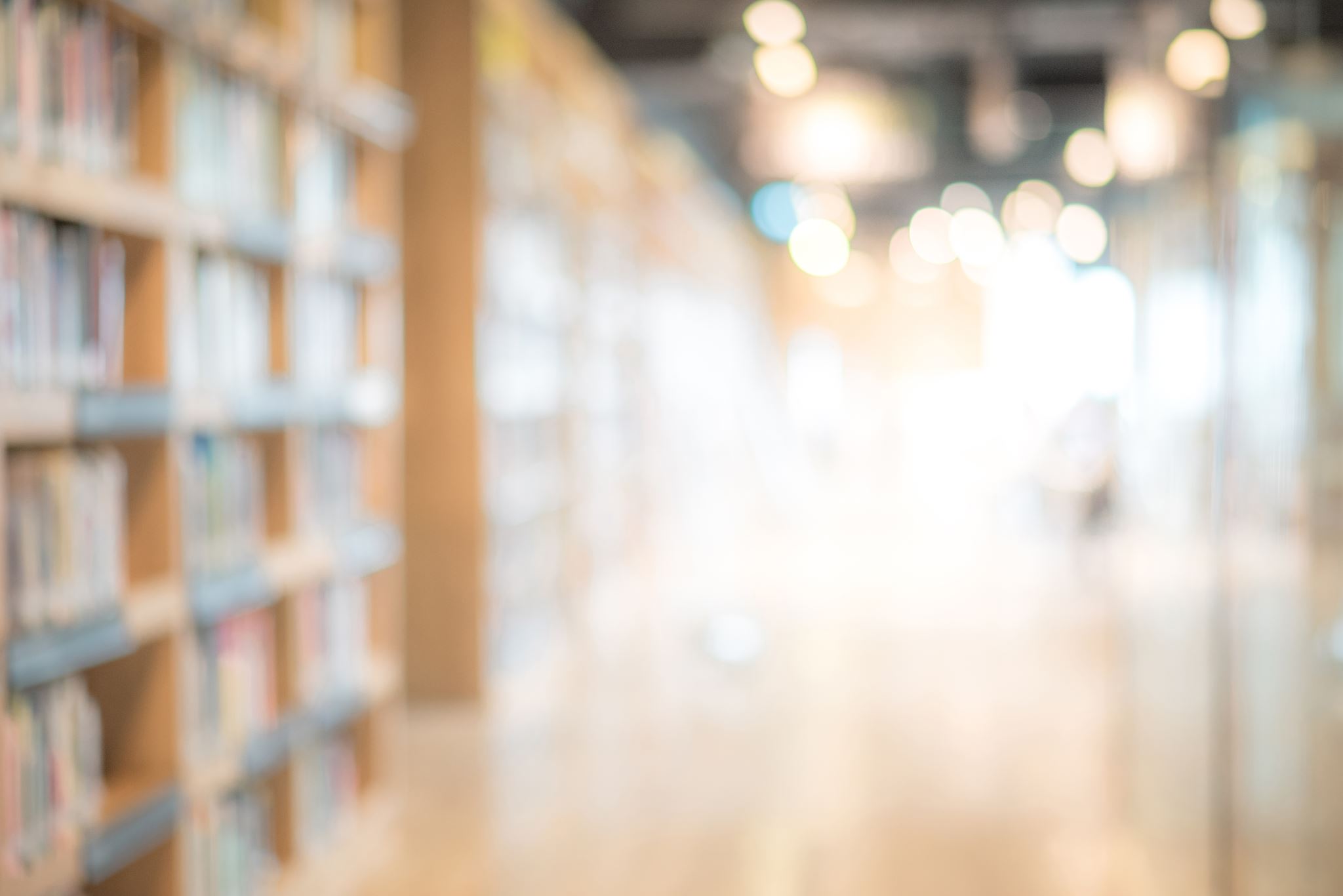 Notice Updates
Circulation Technical Group January 14, 2022
Notice Updates
Claiming an Item
CCS will wrap up a project to make email notices more user-friendly by March. 

Changes include:
Increasing font size
Using uniform font 
Removing redundant information
Simplifying wording
Adding links to library website and catalog
Notice Updates
Claiming an Item
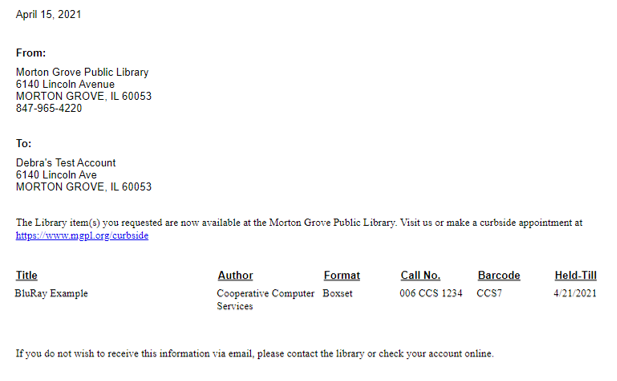 Remove date, library address and patron address
Increase size 10 font and make uniform font face
Notice Updates
Claiming an Item
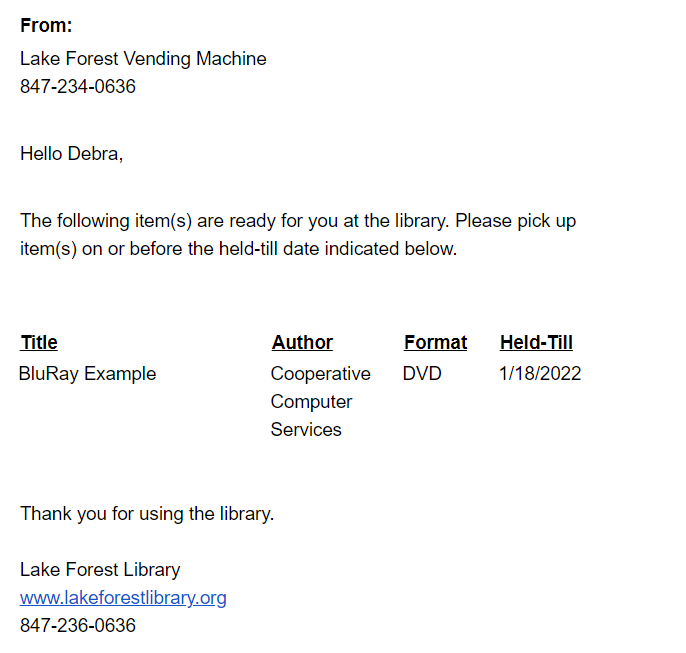 Simplify library contact information and add in friendly greeting
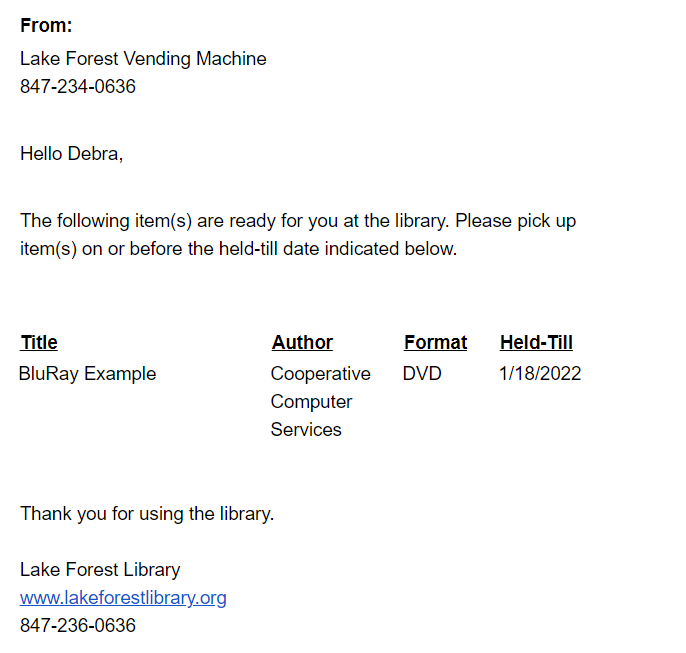 Uniform font face and increase to size 14; remove unnecessary item info
Link to library's website, hours, and my account in footer
Notice Updates
Claiming an Item
Schedule

January: Gather final round of user feedback
February: Make final changes to notices; communicate changes with members via CCS News
March: Implement changes
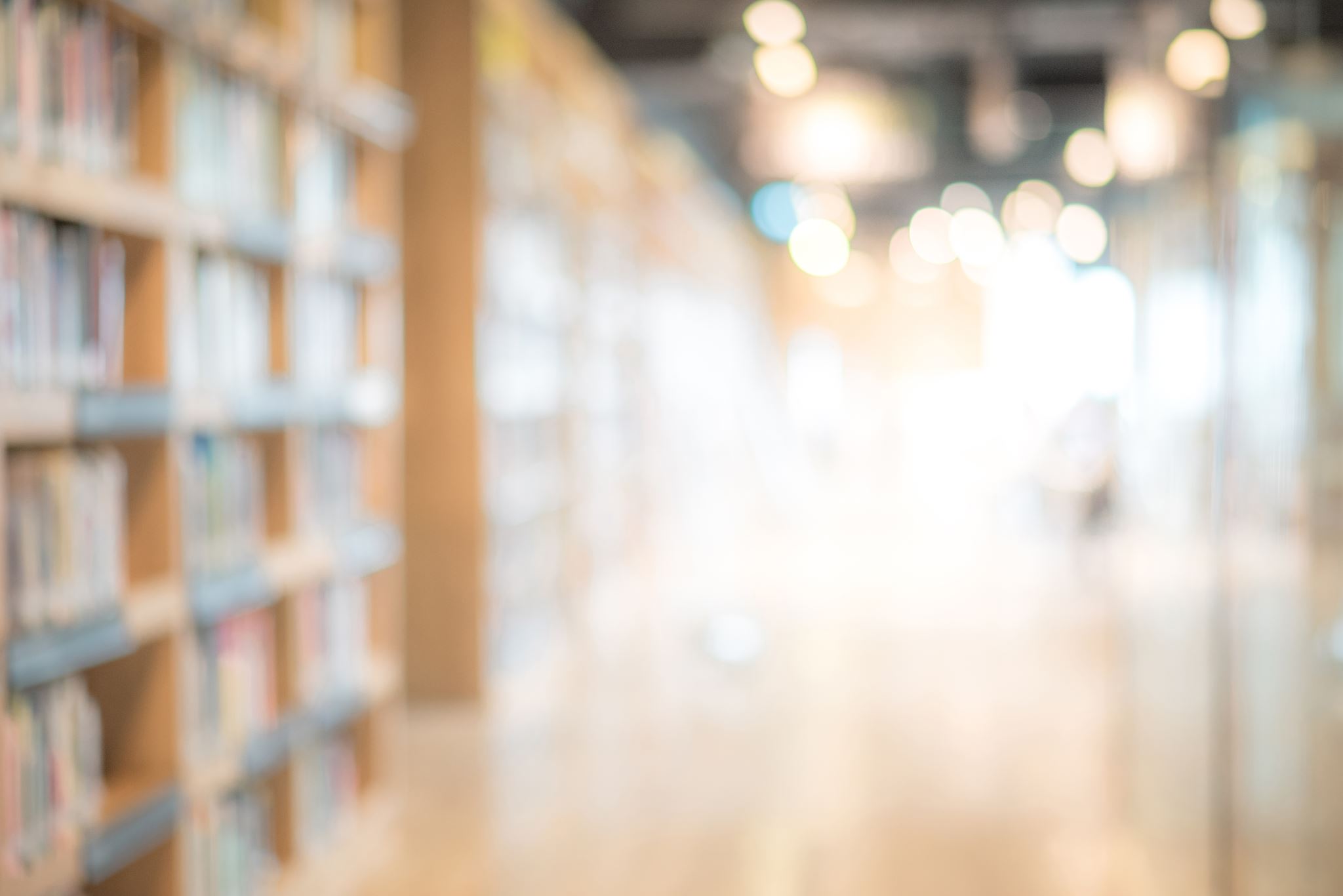 Claimed Item Updates
Circulation Technical Group January 14, 2022
Claimed Item Updates
Claiming an Item
Starting January 2022, CCS will delete unresolved claimed items aged 1 year or older as regular monthly item record maintenance

Circulation contacts received list of items eligible for first deletion (January 28)

Maintenance will take place during the last week of each month; use "Items with a Status of Claims" report to track eligible items
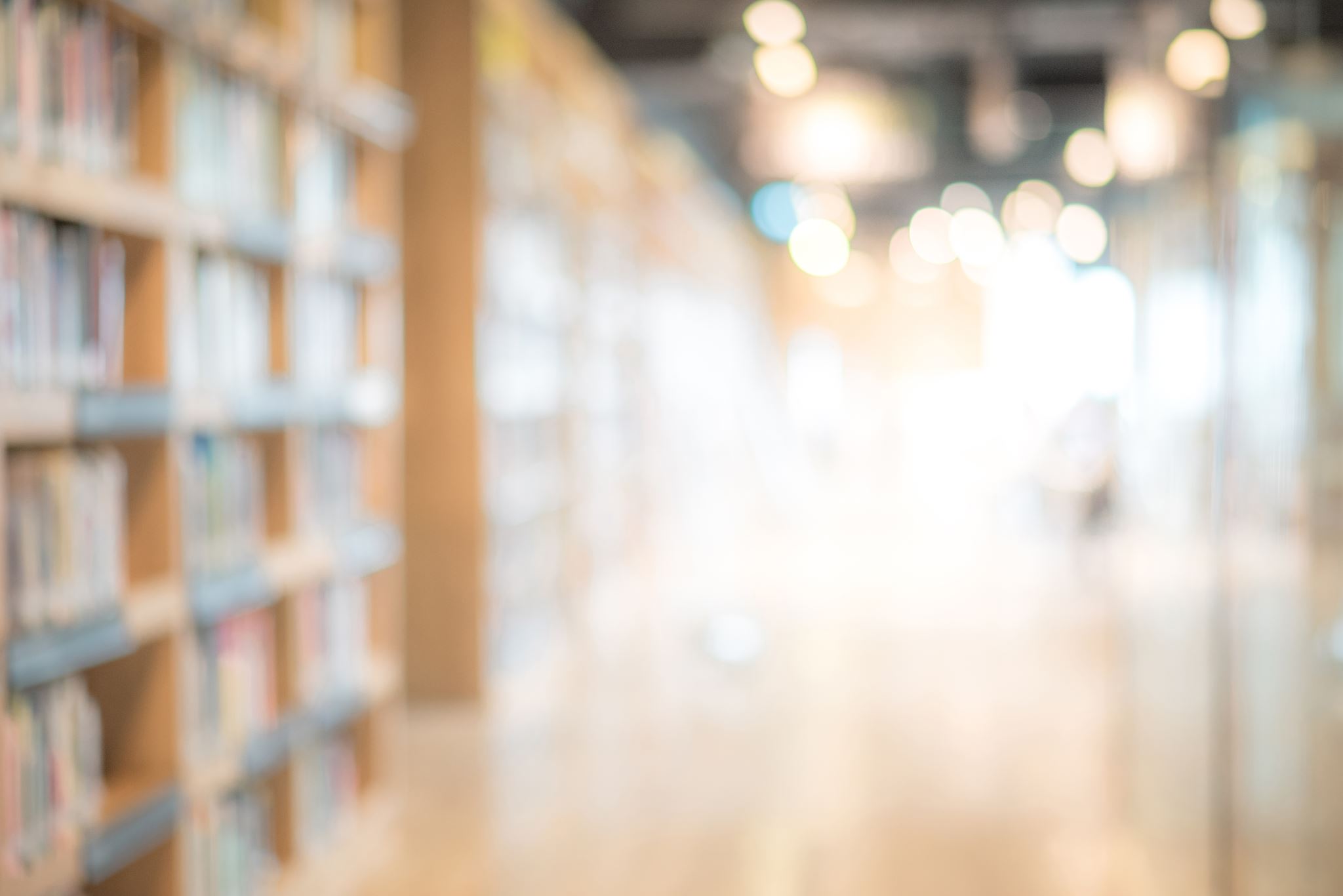 New Business
Circulation Technical Group January 14, 2022
Intra-CCS Missing on Holdshelf
Claiming an Item
Contact the patron to see if they have the item.
Check your stacks for the item.
Contact the Owning Library within 14 days to see if it is at their location. The Owning Library should check their stacks.

If the item cannot be located:
The Owning Library will check the item in to clear the Unclaimed status and change the circulation status to Missing.  

https://www.ccslib.org/training/missing-holdshelf-local-and-intra-ccs-holds